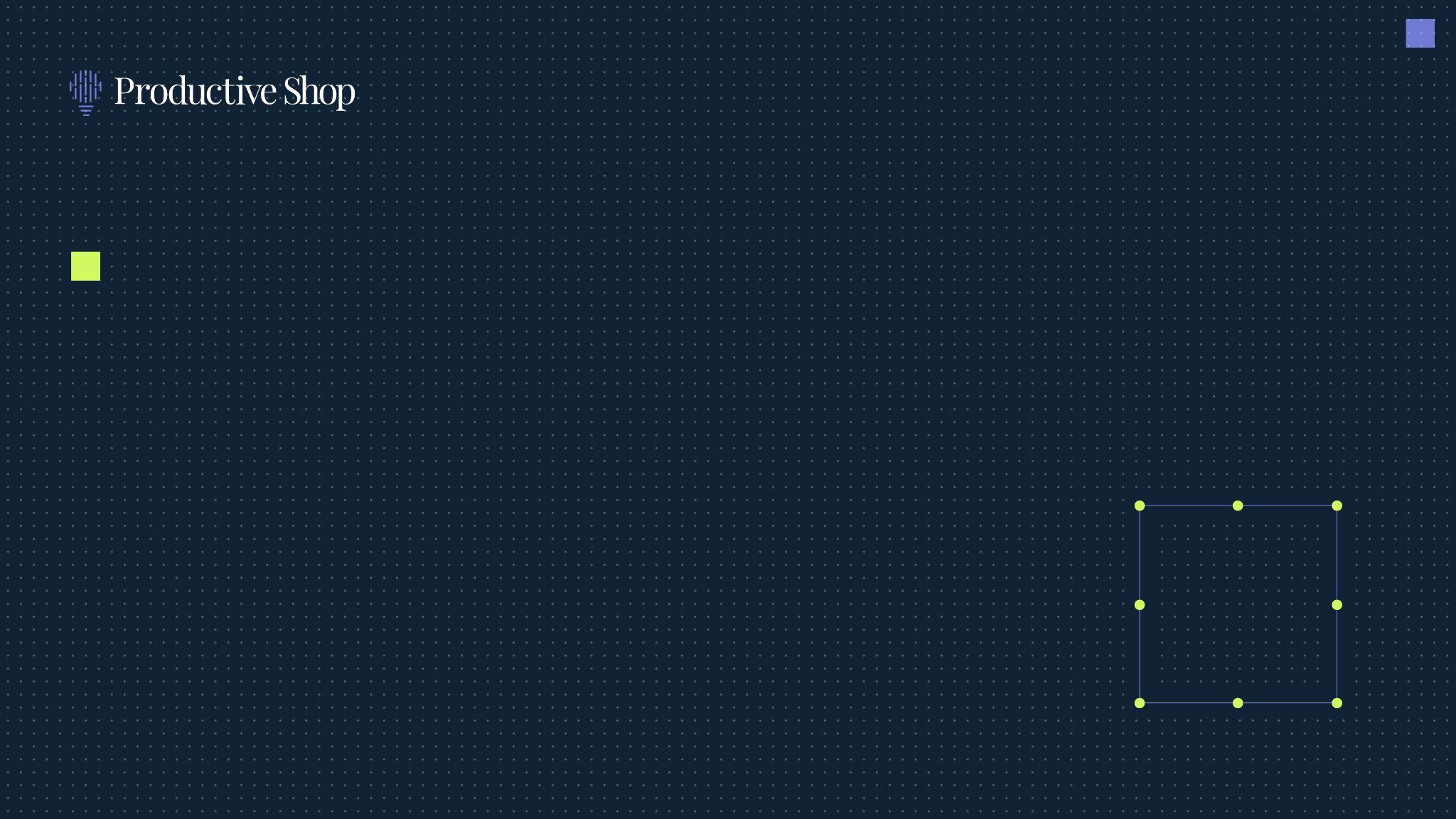 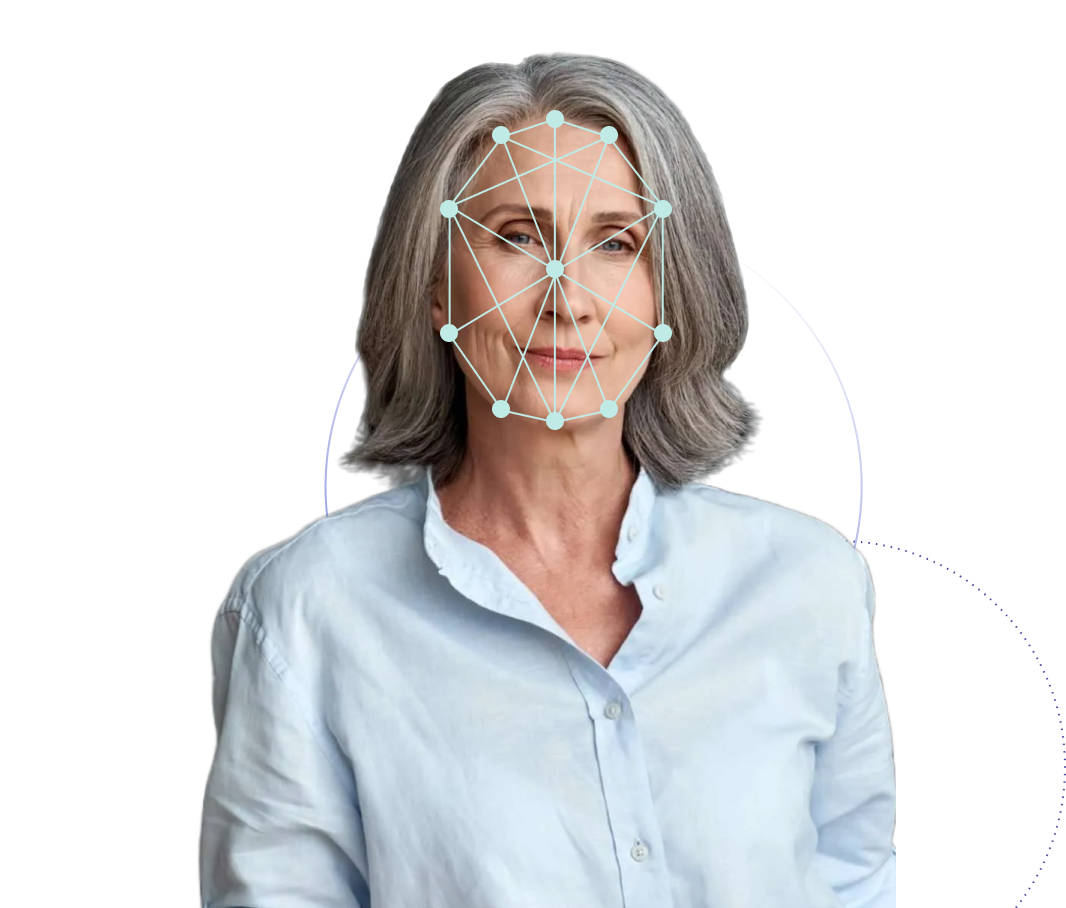 Ideal customer profile (ICP) worksheet for B2B teams
Our B2B SaaS services:  SEO Audits | Enterprise SEO Programs | Web Builds | Web Support |                           We work with: Tech Startups | CMOs | Demand Gen Leaders
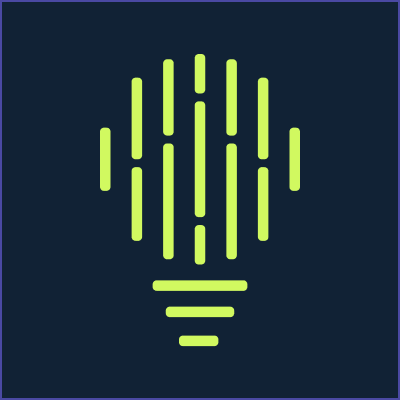 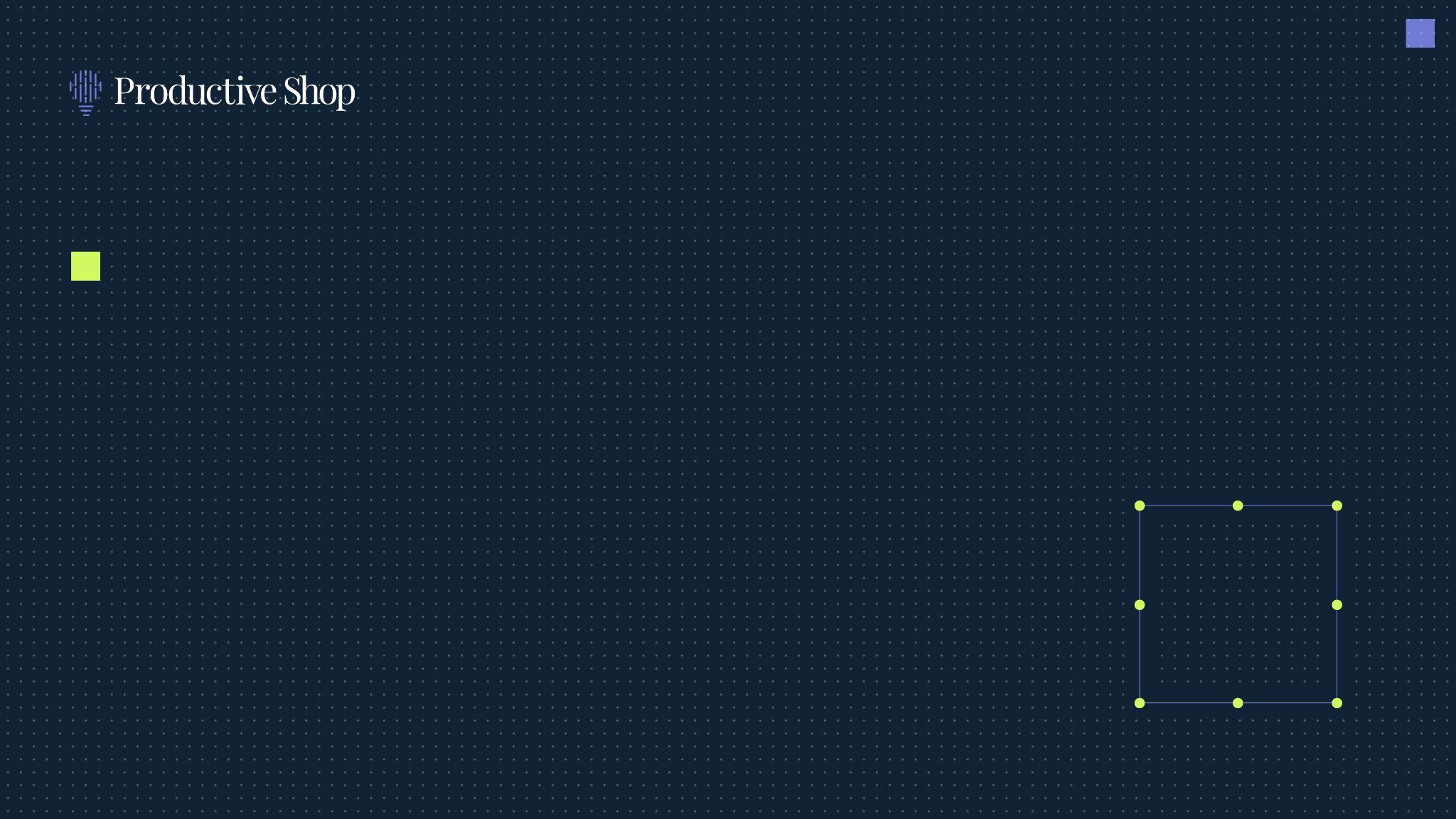 By completing this sheet, you should have a clear picture of who your ICP is, how to validate your ideal profile and apply your findings to your B2B strategy. 
Use this worksheet to:

Make your own copy of it
Rename it to reflect your company name
Fill out each section to have actionable data for your B2B strategy

💡 Our CMO community requested this complementary resource after reading a popular article we released on ICP. Read the post here: https://productiveshop.com/ideal-customer-profile/
What is an ideal customer profile (ICP)?
Also known as an ideal buyer profile, an ideal customer profile is a hypothetical description of the type of person who is most likely to benefit from your product or service and become a loyal and profitable customer. 

An ICP is a crucial strategic document that guides business downstream efforts by helping you identify your target audience's key characteristics, needs, behaviors and preferences.
An ICP is not a buyer persona…
An ICP highlights characteristics of the company and its tech stack while a buyer persona focuses on motivations, pain points, information sources and KPIs of teams within these companies.
An ICP gives a high-level overview of accounts (companies) your sales teams should target while a buyer persona is more specific as it doubles down on individuals within those companies.
Our B2B SaaS services:  SEO Audits | Enterprise SEO Programs | Web Builds | Web Support |                           We work with: Tech Startups | CMOs | Demand Gen Leaders
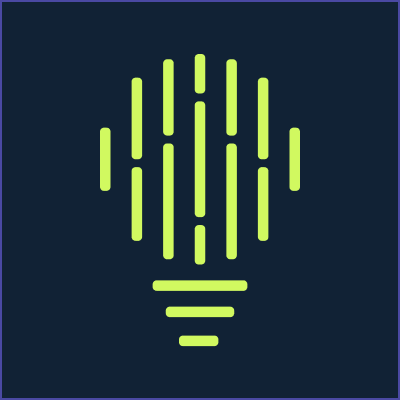 Brief example of an ICP
Here’s a redacted sample of an ICP for Productive Shop, a B2B SaaS marketing consultancy:
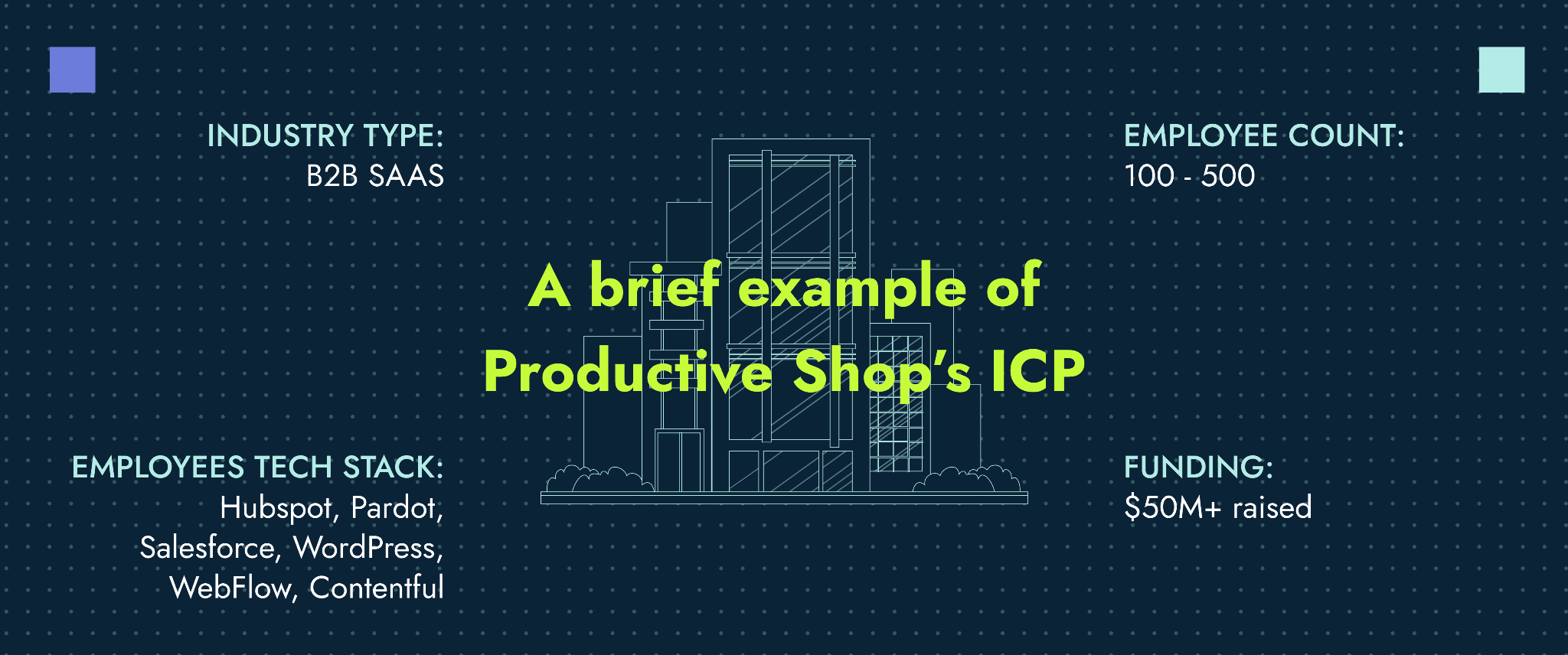 Our B2B SaaS services:  SEO Audits | Enterprise SEO Programs | Web Builds | Web Support |                           We work with: Tech Startups | CMOs | Demand Gen Leaders
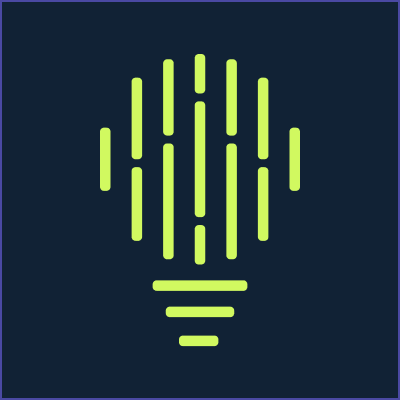 Why you need an ICP in your B2B strategy
An accurate ICP provides your organization with these benefits:

Targeted marketing. By identifying your ideal customer, you can create targeted marketing campaigns that are more likely to resonate with them. This approach allows you to focus your marketing efforts on the customers who are most likely to buy from you, improving the effectiveness of your campaigns and reducing wasted marketing spend. 

A good example of targeted marketing is the use of personalized emails based on segments created in your email service provider. HubSpot's ultimate list of marketing statistics in 2022 reveals that personalized emails can improve click-through rates by 14%, increase conversions by 10% and generate 18 times more traffic than usual. With an ICP, you can create the right segments and put the right prospects within them. 

Sales strategies. Understanding your ideal customer's needs and preferences can help you tailor your sales strategies to appeal to them. With custom sales strategies, which inform how your sales team positions products to customers, you close more deals, improve your conversion rates and create a more fluid sales process. This approach increases your organization's revenue and keeps your sales pipeline filled.
Our B2B SaaS services:  SEO Audits | Enterprise SEO Programs | Web Builds | Web Support |                           We work with: Tech Startups | CMOs | Demand Gen Leaders
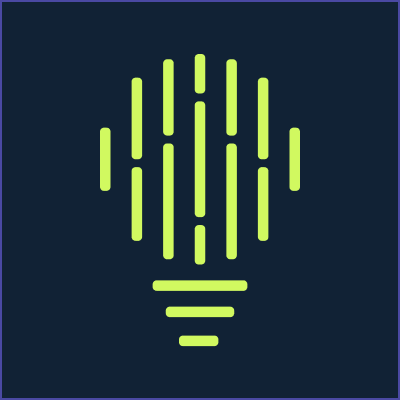 Why you need an ICP in your B2B strategy (cont’d)
Product development. Knowing your ideal customer can help you develop products and services that are better suited to their needs and preferences. An ICP helps your team lay out a future product roadmap with updates and changes. This capability can help you improve customer satisfaction, build loyalty and increase customer lifetime value (CLV). 

For example, if your ICP revolves around SaaS startups, you can create plans to expand your product offerings, which allows you to scale with your existing customers when they grow and still cater to upcoming startups. 

Customer retention. Per Gartner, only about 15% of client interactions provide value enhancement, which involves increasing the relative value and profitability of an organization while mitigating risks. By understanding your ideal customer, you can provide value in every interaction and create better customer experiences that are more likely to lead to repeat business and customer loyalty.
Our B2B SaaS services:  SEO Audits | Enterprise SEO Programs | Web Builds | Web Support |                           We work with: Tech Startups | CMOs | Demand Gen Leaders
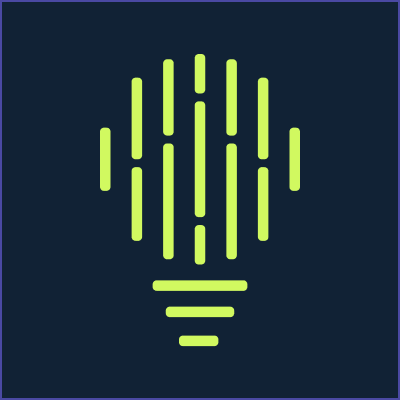 Who you need to engage internally
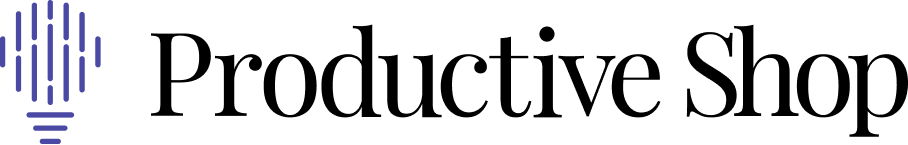 An ICP requires internal alignment as input from relevant teams contributes to the accuracy of your profile. Here’s a breakdown of roles within your organization that you need to consult when creating your ICP:
Our B2B SaaS services:  SEO Audits | Enterprise SEO Programs | Web Builds | Web Support |                           We work with: Tech Startups | CMOs | Demand Gen Leaders
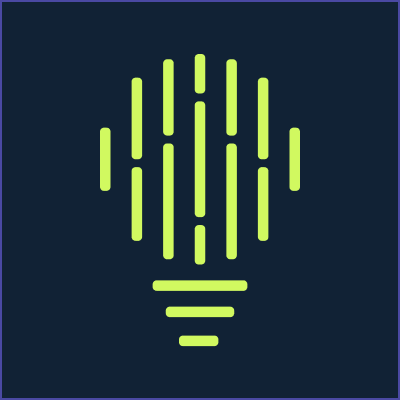 Building the database for your ICP
An ideal customer profile contains both firmographic and technographic data. Make a list of about ten of your best customers and collect data, such as demographics, industry, interests, purchasing habits and pain points. Your team can conduct this research through surveys, interviews, social media monitoring and website analytics.
We’ve filled this table to give you some inspiration.
Our B2B SaaS services:  SEO Audits | Enterprise SEO Programs | Web Builds | Web Support |                           We work with: Tech Startups | CMOs | Demand Gen Leaders
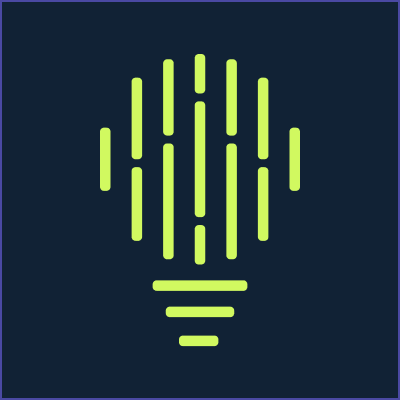 Customer demographics
Our B2B SaaS services:  SEO Audits | Enterprise SEO Programs | Web Builds | Web Support |                           We work with: Tech Startups | CMOs | Demand Gen Leaders
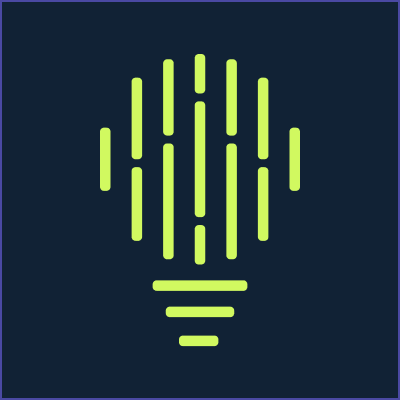 Customer demographics
Our B2B SaaS services:  SEO Audits | Enterprise SEO Programs | Web Builds | Web Support |                           We work with: Tech Startups | CMOs | Demand Gen Leaders
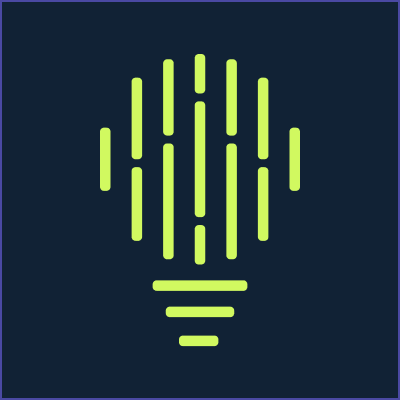 Customer demographics
Our B2B SaaS services:  SEO Audits | Enterprise SEO Programs | Web Builds | Web Support |                           We work with: Tech Startups | CMOs | Demand Gen Leaders
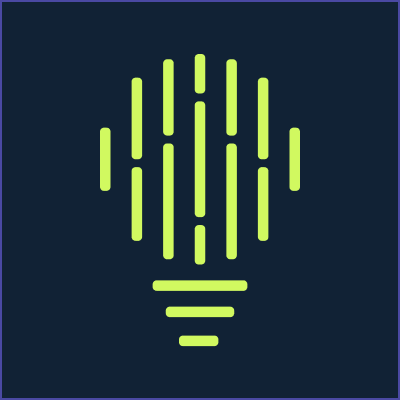 Customer demographics
Our B2B SaaS services:  SEO Audits | Enterprise SEO Programs | Web Builds | Web Support |                           We work with: Tech Startups | CMOs | Demand Gen Leaders
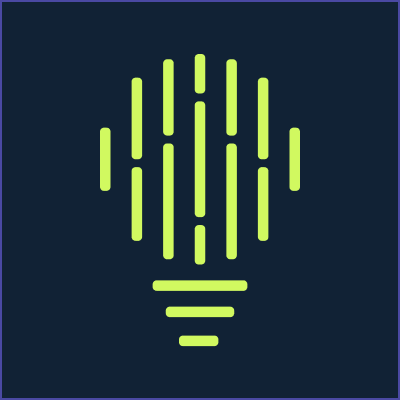 Customer demographics
Our B2B SaaS services:  SEO Audits | Enterprise SEO Programs | Web Builds | Web Support |                           We work with: Tech Startups | CMOs | Demand Gen Leaders
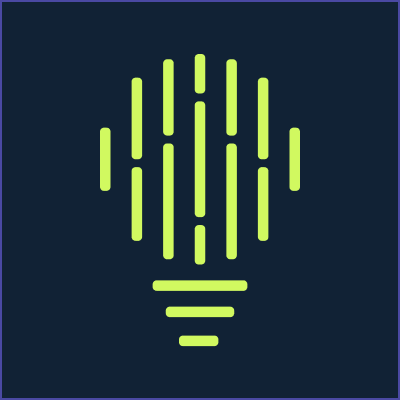 Customer demographics
Our B2B SaaS services:  SEO Audits | Enterprise SEO Programs | Web Builds | Web Support |                           We work with: Tech Startups | CMOs | Demand Gen Leaders
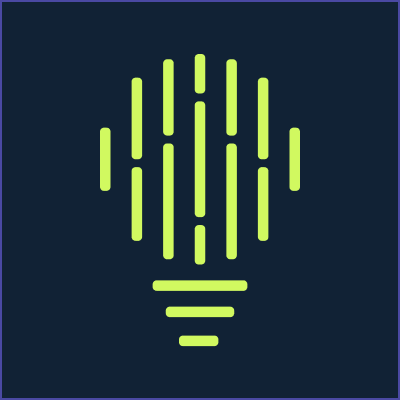 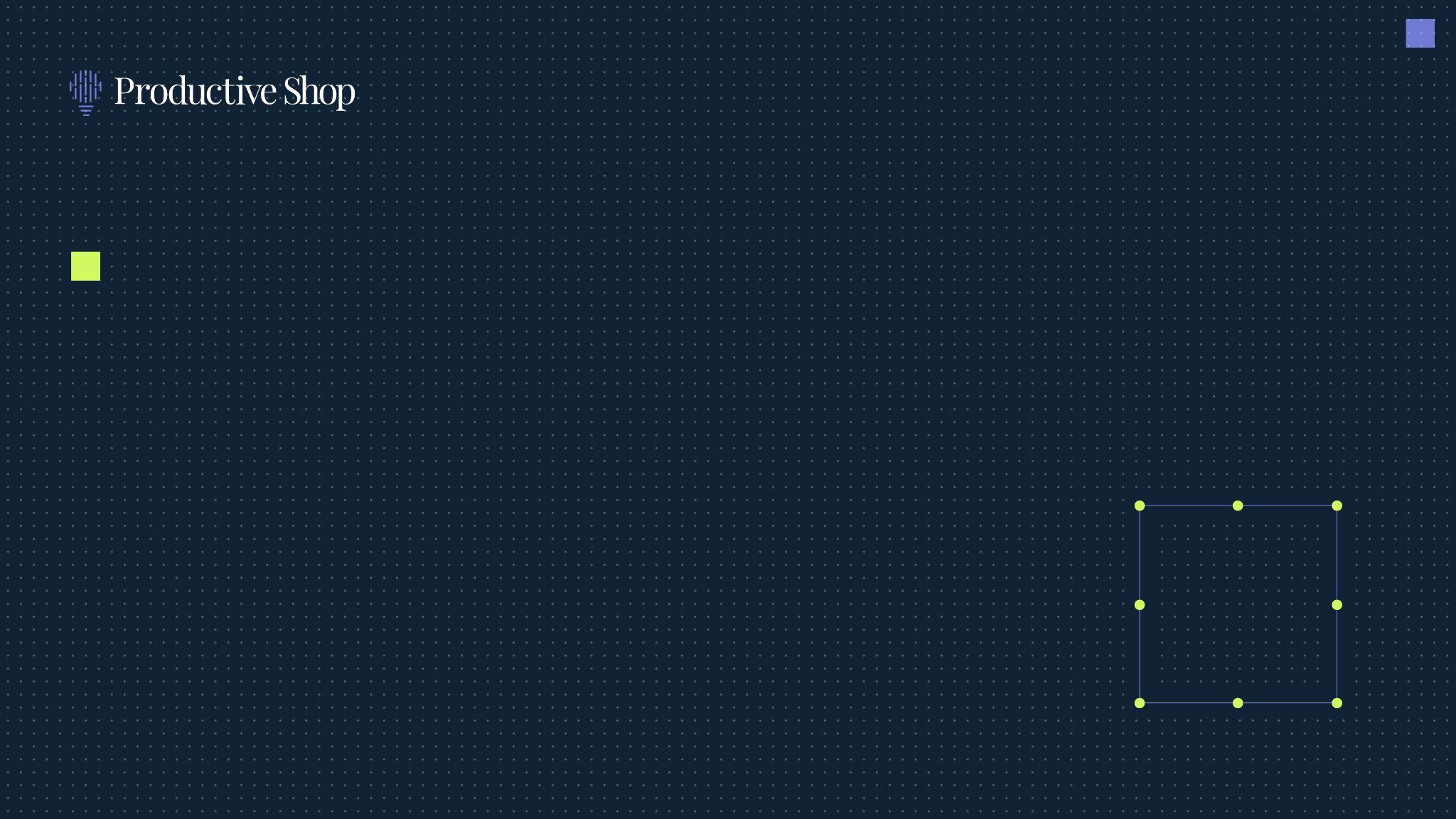 Validating your ICP
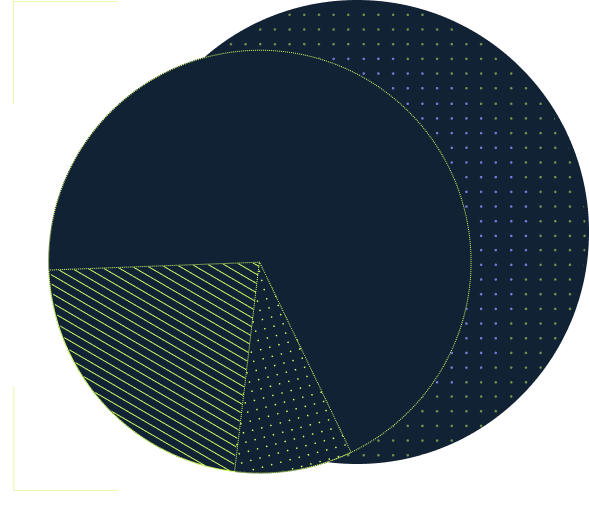 Creating an ICP does not guarantee that you’ve accurately identified your ideal client unless you validate your findings. As a CMO, you need to track marketing and sales KPIs, presales and closed-won metrics to verify that your ICP is on track. 
Use these metrics to track whether or not you’re targeting the right leads and whether your message is resonating with prospects.
Pre deal close KPIs
Our B2B SaaS services:  SEO Audits | Enterprise SEO Programs | Web Builds | Web Support |                           We work with: Tech Startups | CMOs | Demand Gen Leaders
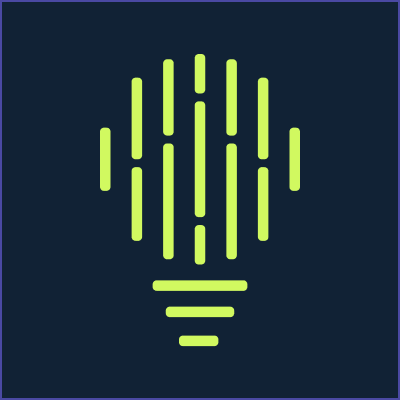 Closed-won KPIs
Our B2B SaaS services:  SEO Audits | Enterprise SEO Programs | Web Builds | Web Support |                           We work with: Tech Startups | CMOs | Demand Gen Leaders
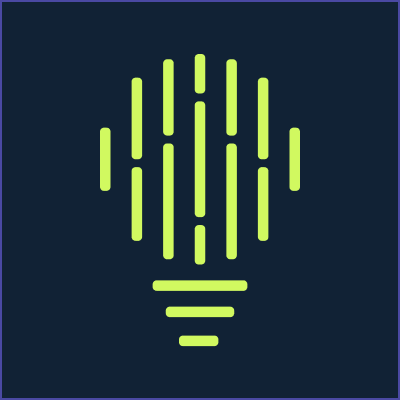 Refining your ICP
An ICP is only useful if it provides you with clarity. Continuously refine your ICP with relevant attributes and update your customer personas at least twice a year as you gather more data. Updating the ICP is crucial as customer behavior and preferences change over time. Monitor customer feedback, social media interactions and website analytics to align your marketing sales and demand gen efforts with customer needs.

If you make major changes to your ICP, remember to update your organic and paid campaigns, playbooks and messaging across all platforms to align with your new target market.

The Head of Product Marketing should keep the ICP updated and document changes at least every 6 months.
Our B2B SaaS services:  SEO Audits | Enterprise SEO Programs | Web Builds | Web Support |                           We work with: Tech Startups | CMOs | Demand Gen Leaders
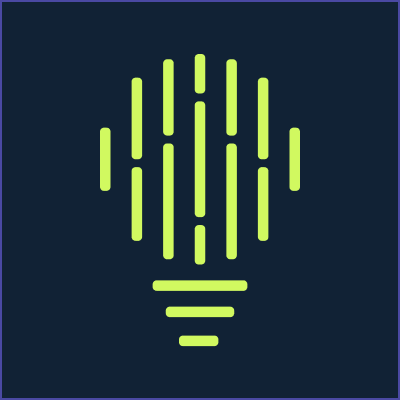 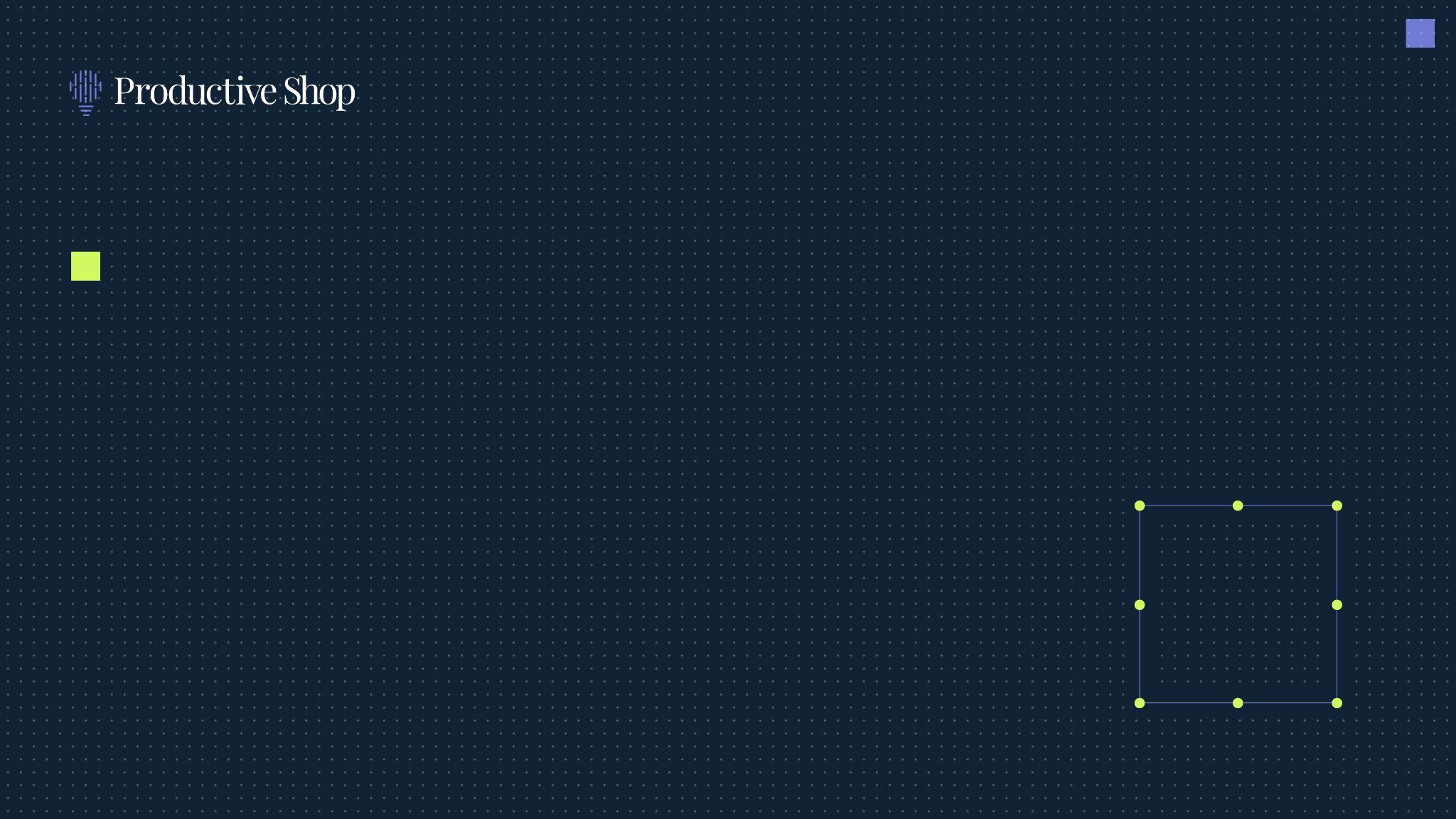 Applying your ICP
What should you do with your ICP? 
Finding prospects. Using your ICP, you can identify the characteristics that your most profitable customers share and focus your sales efforts on the most promising leads.
Adjusting your pricing. An ICP can also inform your pricing strategy by identifying the features and benefits that your ideal customers value most. 
Forming partnerships. Using your ICP, you can identify potential partnership opportunities with other companies that share a similar target audience but are not direct competitors and develop mutually beneficial relationships with other businesses.
Shaping your messaging across all platforms. Your ICP can inform your messaging strategy by guiding the language, tone and style of your website, social media, email campaigns and advertisements.
💡 Our CMO community requested this complementary Power Point after reading a popular article we released on ICP. Read the post here: https://productiveshop.com/ideal-customer-profile/
Align your B2B presence with your ICP
Adjusting your online presence to match your ICP doesn’t have to be challenging. Want to upgrade your website, SEO keywords and paid ads to match your current ICP? Productive Shop can help.
See case studies
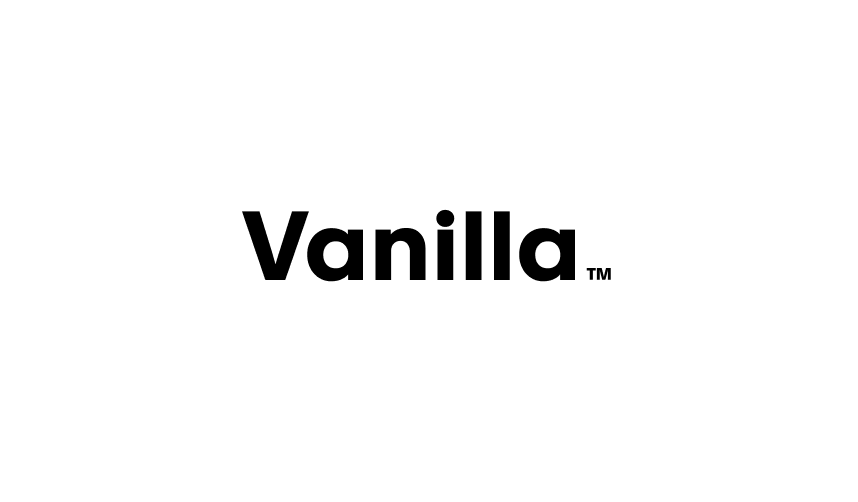 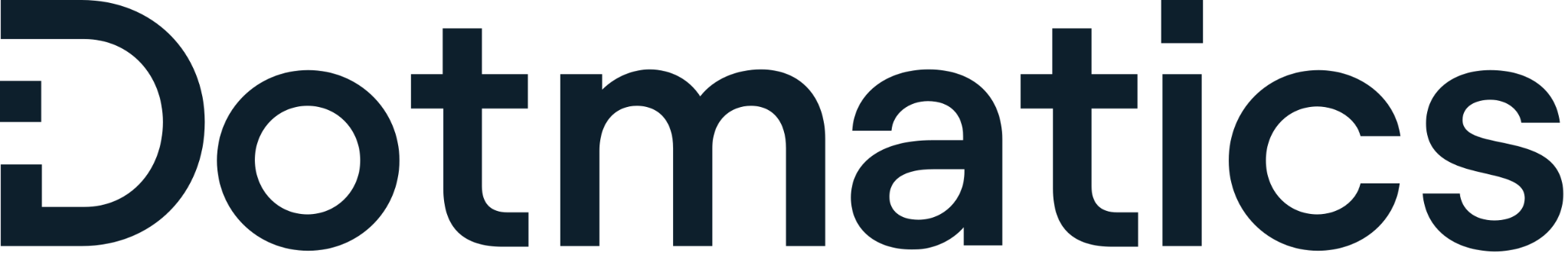 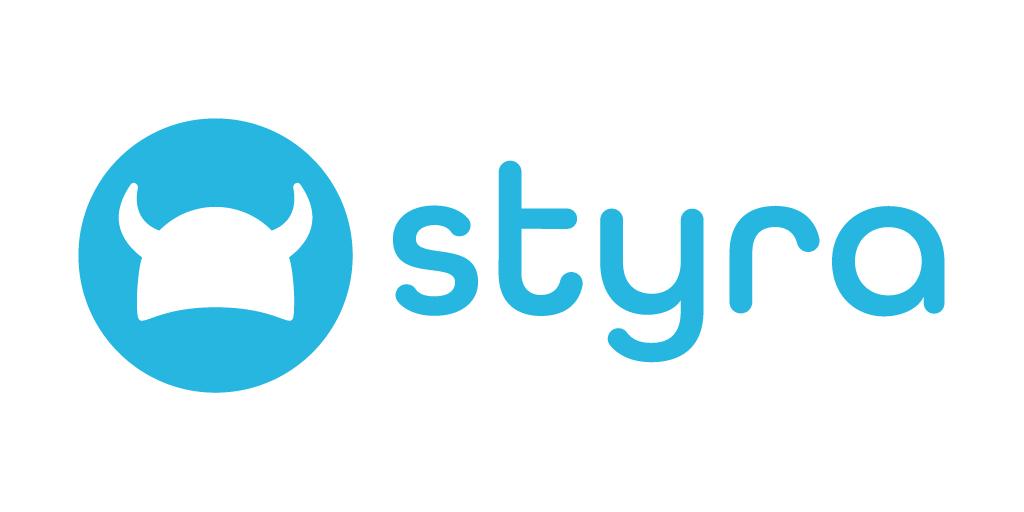 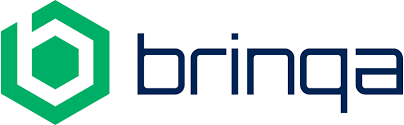 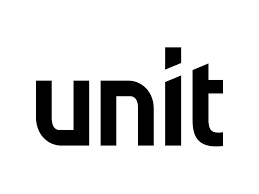 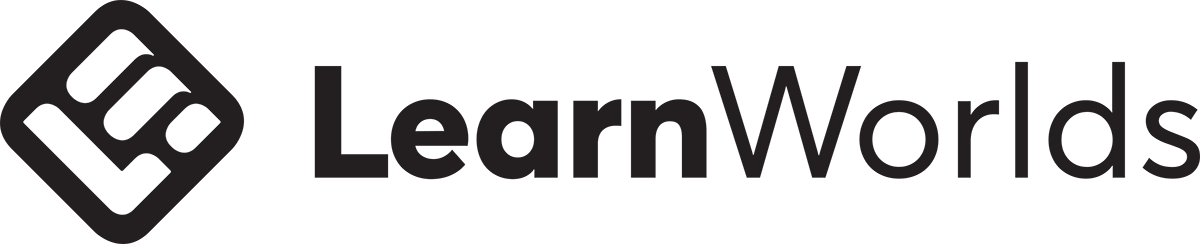 Our B2B SaaS services:  SEO Audits | Enterprise SEO Programs | Web Builds | Web Support |                           We work with: Tech Startups | CMOs | Demand Gen Leaders
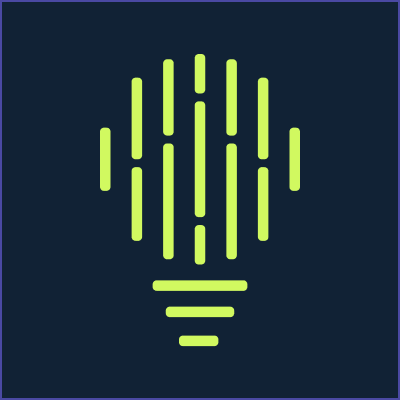